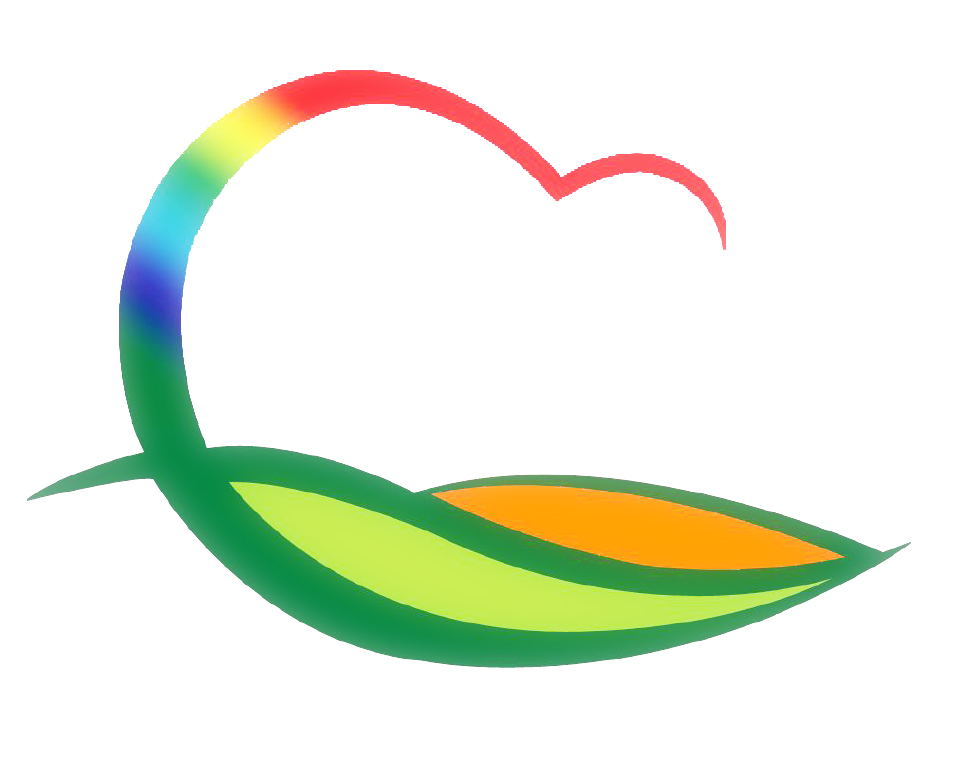 민  원  과
6-1. 4분기 친절공무원 시상
12월중 / 4명(선정 예정) 
친절공무원 표창장 및 포상금 지급
6-2. 부동산종합공부시스템 국산 SW 확산 설치
12. 14.(월) ~ 12. 20.(일)
기존 부동산종합공부시스템 DB 백업 후 국산 SW 설치
6-3.  영동군 부동산가격공시위원회 개최
 12. 4.(금) / 서면심의 / 15명(위원장 부군수)
 개발부담금 종료시점지가 적정성 여부 심의
6-4. 2020년 대부계약 만료 필지 갱신계약 
11. 30.(월) ~ 12. 24.(목) / 총 141필지(군유 79 / 도유 62)
대부계약 만료 필지에 대한 갱신계약 체결
6-5. 2021년 지적재조사사업 주민설명회 개최
12월 중 / 마을회관 및 주민복지센터(영동읍, 양강면, 양산면)
토지소유자 및 이해관계인
실시계획 수립에 따른 사업설명 및 주민의견청취
6-6. 2021년 도관리 도로내 도로명판 설치 대상지 조사
12월 중 / 남부로 외 3개 도로구간
도 관리 광역도로 내, 도로명판 설치가 필요한 도로구간 조사